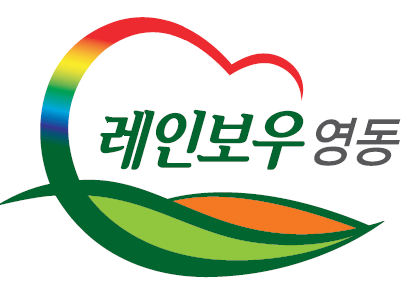 주간업무 추진계획
( 2024. 4. 1. ~ 4. 7.)
1. 제22대 국회의원 선거 대비 공직감찰
4. 1.(월) ~ 4. 8.(월) / 감사팀장 외 2명
선거중립 의무, 공무원 행동강령 준수 여부 등
.
기 획 감 사 과
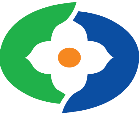 2. 제4차 군정조정위원회 및 제3회 조례규칙심의회
4. 2.(화) 08:20 / 상황실
정수물품 신규 대체 취득 승인(안) 외 9건
.
3. 행정부지사 특별조정교부금 신청 사업 현장 방문
4. 2.(화) 11:30 / 레인보우 어울림센터 외 2개소
.
4. 4월 의원간담회
4. 4.(목) 10:00 / 위원회 회의실
실·국장 체제에 따른 위원회 위원 정비를 위한 영동군 2개 조례
     일부개정 외 9건
.
기 획 감 사 과
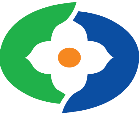 5. 2024년 지방교부세 현장 점검
4. 5.(금) / 충북도 예산담당관실 / 담당자 2명
지방교부세 산정 및 기초자료, 집행상황 등 점검
.
.